VESMÍR A SLUNEČNÍ SOUSTAVA
VESMÍR (KOSMOS)
Hmota, formy energie, přírodní zákony  a časoprostor - 3 principy vesmíru
Kosmický prostor = vše mimo Zemi, předpokládá se multivesmír
Zabývá se jím kosmologie a astrofyzika, otázka filozofie i náboženství
Vznik –  kosmologické t.: teorie (obecná t. relativity) a teorie Velkého třesku, náboženské a filozofické
Velký třesk → tzv. horký velký třesk (před 15 mld. let), ze singularity postupné rozpínání „vesmíru“ (jeden druh částic a síly), prudké zvětšení (ochlazení a pokles hustoty) – dochází k rozdělení sil (silná, slabá, gravitační a elektromag.)    a vznikají nové částice (H, He), vesmír neprůhledný  → ochlazování – vznik neutrálních atomů H a He – vesmír průhledný (reliktní záření), vývoj zpomaluje – 1 mld. let, mračna atomů (H, He) + gravitace = vznikají zárodky galaxií
TYPY USKUPENÍ VESMÍRNÉ HMOTY
GALAXIE 
gigantický hvězdný ostrov, složený z: samostatných hvězd a hvězdných soustav, hvězdokup                                 a mezihvězdné látky 
100 mil. – 500 mld. hvězd, dělení podle vzhledu (spirální, eliptické, nepravidelné), nejpočetnější malé a nepravidelné
Skupiny galaxií: místní soustava, kupy a nadkupy galaxií

HVĚZDOKUPY
Otevřená hvězdokupa: stovky mladých hvězd vázaných gravitací, nepravidelný tvar, rozpadají se 
Kulová h.: skupina 105-106 hvězd, nejstarší, stabilní
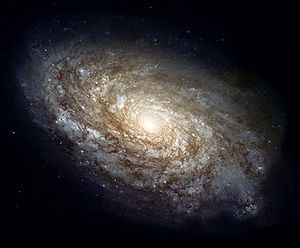 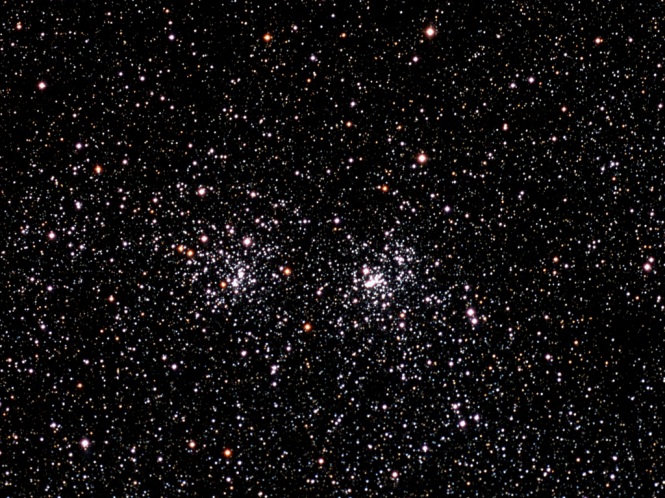 TYPY USKUPENÍ VESMÍRNÉ HMOTY
DVOJHVĚZDY (HVĚZDNÉ SYSTÉMY)
2 a více gravitačně vázaných hvězd, většina hvězd (70%+)

HVĚZDA
Obrovské těleso převážně ze zahřátého plynu na vysokou teplotu (→vyzařování energie do okolí)

PLANETÁRNÍ SOUSTAVA
Tvořena centrální hvězdou, planetami a jejich přirozenými satelity (měsíci),  planetkami, kometami a meziplanetární látkou

PLANETA
Těleso bez vlastního zdroje zářivé energie, zpravidla obíhá kolem centrální hvězdy v  planetární soustavě
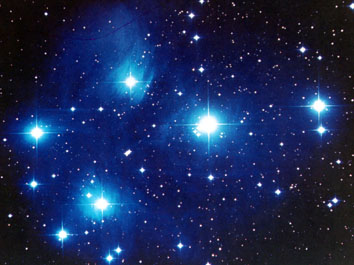 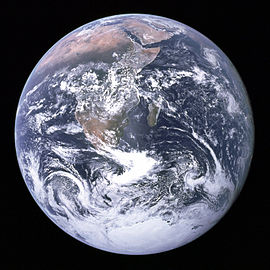 DALŠÍ VESMÍRNÁ TĚLESA
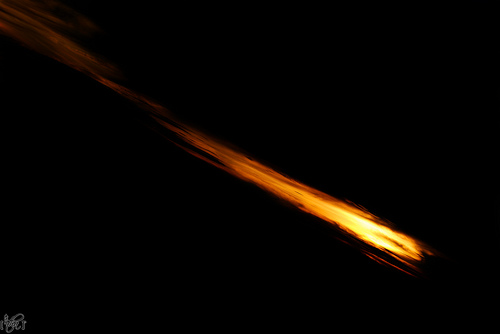 MĚSÍC
přirozená družice je vesmírné těleso přirozeného původu pohybující se po oběžné dráze kolem jiného (většího) vesmírného tělesa, kterým může být planeta, trpasličí planeta nebo planetka

METEOROIDY A METEORITY
Menší než 100m (jinak planetky), meteoroidy mezi planetkami, meteority jsou původní meteoroidy menších rozměrů, které dopadly na povrch, světelný jev v atmosféře – meteor

KOMETY
Objekt podobný planetce, především z ledu a prachu, obíhají po excentrické dráze, nápadné ohony
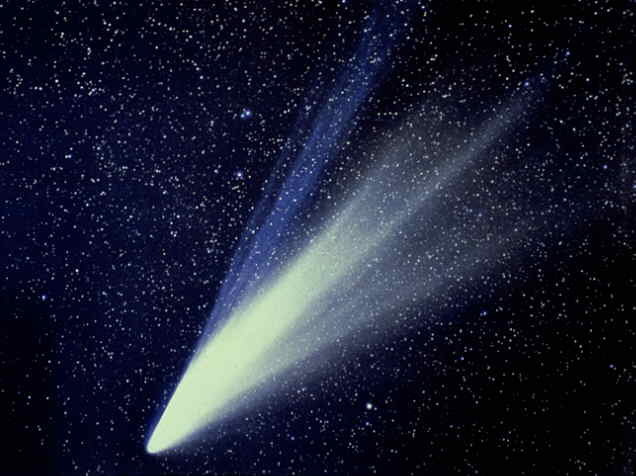 SLUNEČNÍ SOUSTAVA
Planetární systém hvězdy Slunce, ve kterém se nachází Země
8 planet, 5 trpasličích planet, přes 150 měsíců planet, planetky, komety, meteoroidy
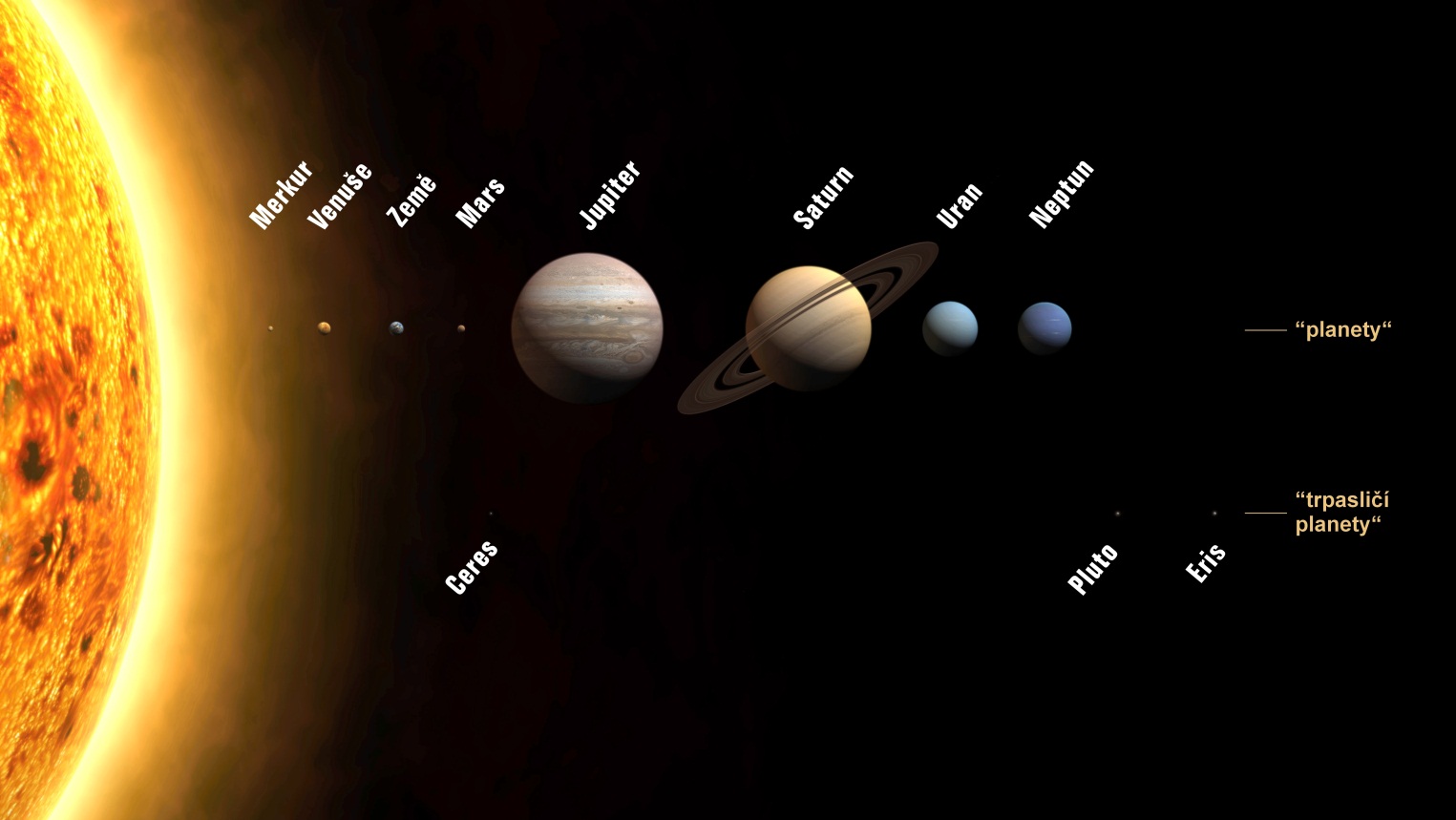 SLUNEČNÍ SOUSTAVA
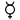 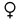 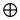 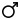 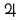 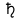 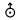 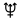 Terestrické  planety – typu Země, křemičitanové horniny, centrální kovové jádro, menší, různorodý povrch

Plynní obři – jupiterského typu, větší rozměry, nemají pevný povrch, složené především z H2, He nebo H2O v různých kombinacích                 a skupenstvích
SLUNEČNÍ SOUSTAVA
SLUNEČNÍ SOUSTAVA
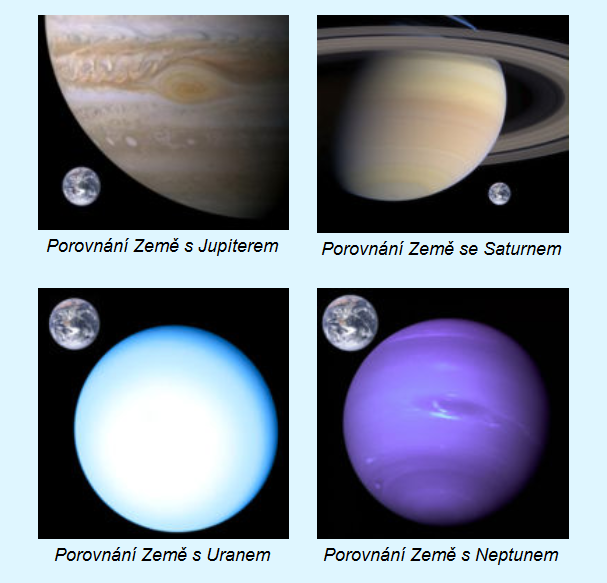 Zpracoval: Marek Kotrč, 6XB

Zdroje: 
http://cs.wikipedia.org/wiki/Vesm%C3%ADr
http://cs.wikipedia.org/wiki/Terestrick%C3%A1_planeta
http://planety.astro.cz/soustava/1861-planety-slunecni-soustavy
KOLEKTIV AUTORŮ, Školní atlas dnešního světa. 1. vyd. Terra, 2000. ISBN 80-902282-2-4